Реалізація самоосвітньої функції в сучасних підручниках української літератури
Таміла Яценко,
доктор педагогічних наук, 
головний науковий співробітник 
відділу навчання української мови та літератури 
Інституту педагогіки НАПН України
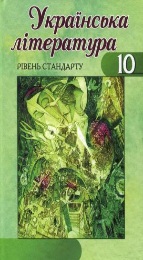 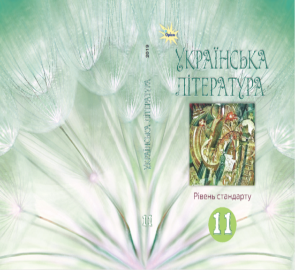 Основні дидактичні функції сучасного підручника української літератури:
інформаційна – підручник як джерело знань, засіб             задоволення пізнавальних інтересів учнів;
організаційно-процесуальна – забезпечує керівництво        процесом навчання;
розвивально-виховна – створення умов для розвивального навчання, формування світогляду, ціннісних орієнтацій       учнів;
систематизуюча – забезпечує чітку послідовність і              наступність вивчення навчального матеріалу;
функція закріплення і контролю знань – забезпечує процес засвоєння учнями предметних знань і перевірку повноти їх осмислення, сприяє орієнтуванню у навчальному матеріалі
самоосвітня – сприяє розвитку самостійної діяльності учнів, стимулює потребу самонавчання;
інтеграційна – орієнтує на міжпредметні зв’язки                 у процесі навчання;
мотиваційна – стимулює інтерес до навчання,                   до його предметного змісту.
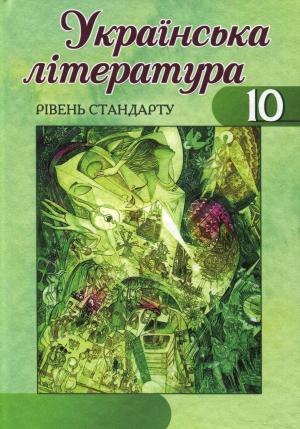 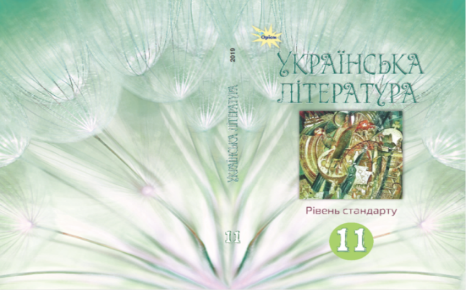 Модифікація системи функцій 
навчальної книги в різні періоди розвитку шкільної літературної 
освіти – суттєвий чинник 
оновлення структури підручника літератури та створення його 
інноваційних моделей.
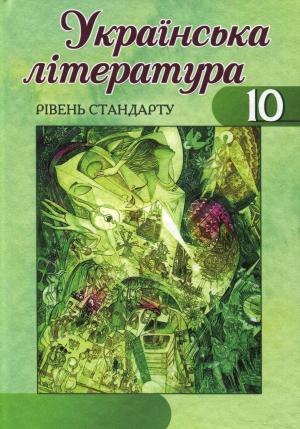 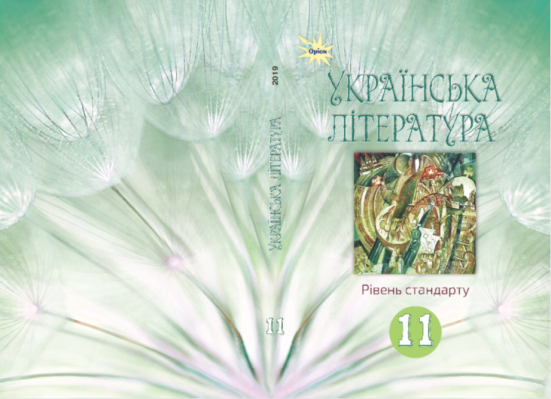 Самоосвітня функція підручника –
стимулювання позитивної мотивації    учнів до самостійного навчання,         самоосвіти, розвитку пізнавальних,      інтелектуальних здібностей
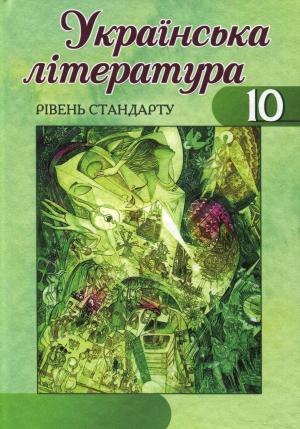 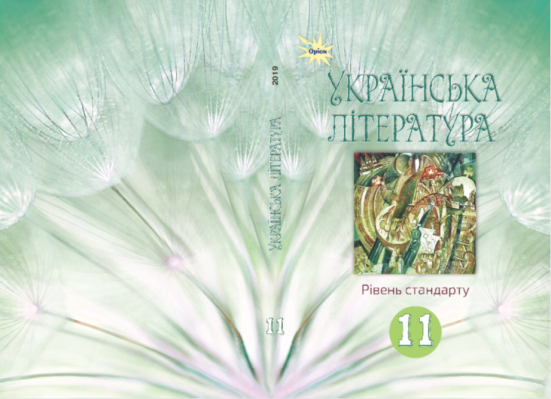 Призначення самоосвітньої функції підручника української літератури:
забезпечення умов для формування і розвитку в учнів умінь самостійної читацької діяльності       щодо опрацювання змістового контенту шкільної      літературної освіти (художній текст, біографічні   матеріали про автора, фрагменти літературно-    критичних досліджень про твір, різні його           інтерпретації, мистецький контекст тощо) та        умінь самостійної дослідницько-проєктної           діяльності для цілісного усвідомлення ідейно-     художнього змісту та естетичної значущості        літературного твору; розширення пізнавальних і читацьких інтересів.
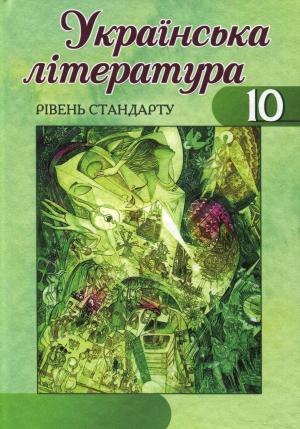 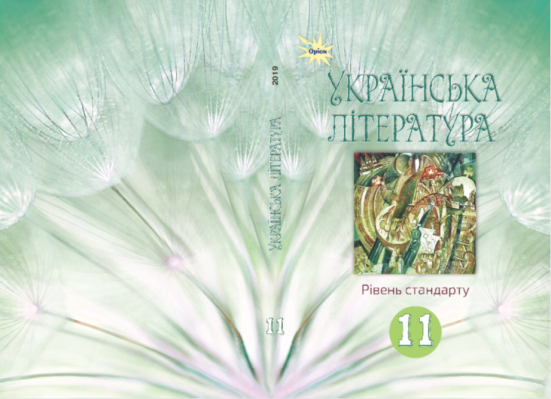 Самоосвітня функція сучасного підручника української літератури виявляється у його технологічності:
для учнів – навчальна робоча книга-           «самовчитель» із чіткими рекомендаціями  щодо ефективного самостійного                 опрацювання предметного змісту, розвитку  умінь читацької діяльності, стійкого             пізнавального інтересу до художніх творів   української літератури; 
для вчителя-словесника – переконливі        орієнтири для досягнення дидактико-         методичних цілей компетентнісно               орієнтованого уроку української літератури.
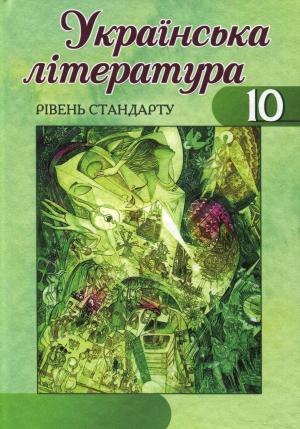 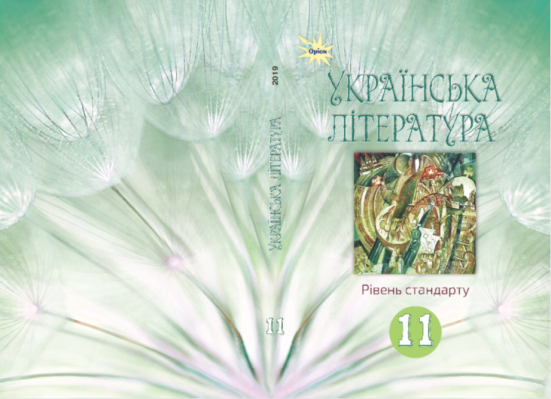 Реалізація самоосвітньої функції в чинних            підручниках української літератури (рівень стандарту) для 10 і 11 класів
(авторський колектив – А. Фасоля, Т. Яценко,  
В. Уліщенко, Г. Бійчук, В. Тименко):
проєктування самостійного опрацювання    навчального матеріалу відповідно до          означених навчальних цілей тематичного    програмового блоку;
самостійне прочитання, аналіз та                 інтерпретація художнього твору;
створення індивідуального чи групового     навчального проекту;
управління читацькою діяльністю,               читацьким і особистісним                           розвитком.
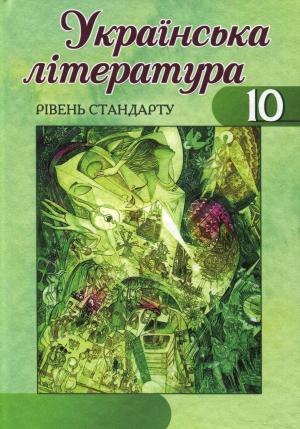 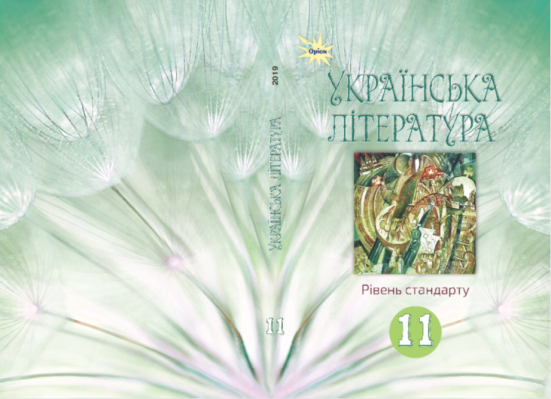 Самоосвітня функція забезпечує компетентнісний потенціал чинних підручників української літератури (рівень стандарту) для 10  і 11 класів
(авторський колектив – А. Фасоля, Т. Яценко,  
В. Уліщенко, Г. Бійчук, В. Тименко):
здатність розуміти художній твір як мистецьке явище, відчувати естетичну насолоду від читання літературних творів; 
формувати емоційно-ціннісний образ письменників, твори яких вивчаються текстуально; 
володіти інструментарієм діалогічного прочитання художніх      творів, що належать до різних художніх напрямів і стильових   течій; 
розуміти розвиток української літератури як процес пошуку     митцями адекватних часові форм і засобів відображення         дійсності;
висловлювати особистісне ставлення до розглянутих у  творах морально-етичних проблем;
керувати власним читацьким розвитком, 
вибудовувати індивідуальний маршрут саморозвитку; 
бути готовим постійно навчатися і змінюватися; 
розвивати вміння самопізнання, самоорганізації.
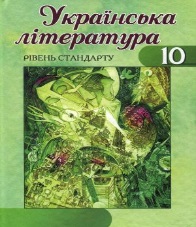 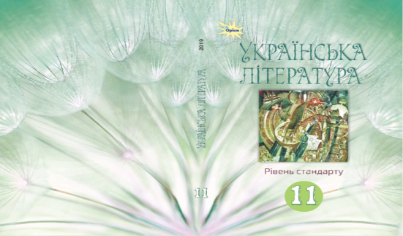 самоосвітня функція 
підручників української літератури 
(рівень стандарту) для 10 і 11 класів 
(авторський колектив – 
А. Фасоля, Т. Яценко, В. Уліщенко, 
Г. Бійчук, В. Тименко) 
реалізується через 
структурні компоненти
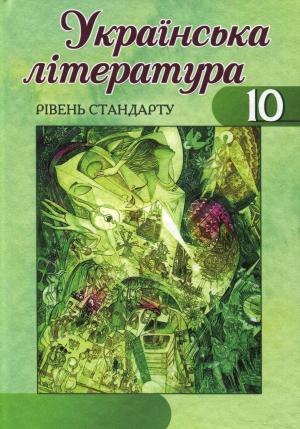 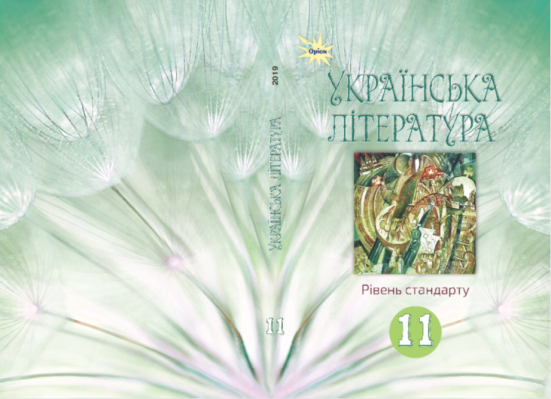 Структура підручників української літератури (рівень стандарту) для 10 і 11 класів
(авторський колектив – А. Фасоля, Т. Яценко,  
В. Уліщенко, Г. Бійчук, В. Тименко):
«Читацький путівник» – конкретно визначено обсяг знань та вмінь, які учні повинні здобути під час вивчення програмової теми, що є           основою для розвитку їхніх предметної та ключових компетентностей;
«Знайомство здалеку і зблизька» (підрубрики «Портрет», «Вдача»,      «Захоплення», «Сторінки життєпису») – формування в уяві учнів         образу письменника як цікавої, багатогранної й талановитої                особистості, що мотивує до прочитання його творів;
«Художній світ письменника» – коротка презентація творчого доробку письменника (історична доба; тематика, проблематика, загальна         характеристика творчості) для осмислення художнього твору, що        вивчається текстуально;
«Читацькі діалоги» – теоретичний матеріал і поради                           учням-читачам для налагодження діалогу з текстом                           художнього твору;
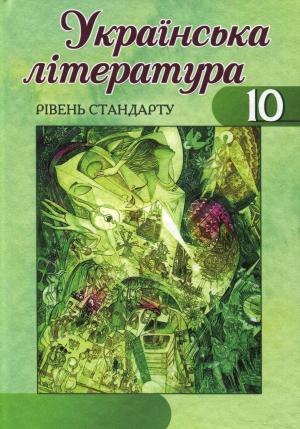 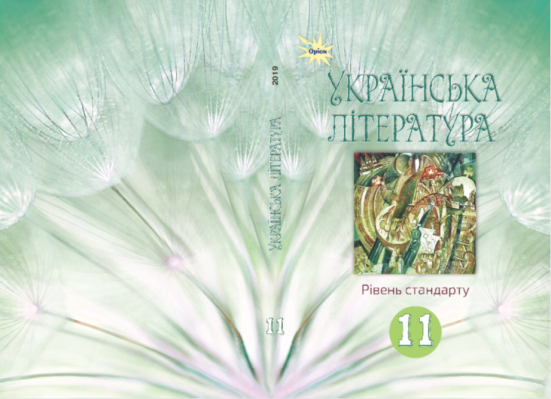 Структура підручників української літератури (рівень стандарту) для 10 і 11 класів
(авторський колектив – А. Фасоля, Т. Яценко,  
В. Уліщенко, Г. Бійчук, В. Тименко):
«Культурно-мистецький контекст» – розкриття між мистецької взаємодії             художньої літератури, музики, театру та інших видів мистецтва для глибокого    розуміння навчального матеріалу;
«Довідник читача» – чітке і доступне тлумачення теоретико-літературних понять у процесі вивчення кожного тематичного розділу підручника;
«Запитання і завдання» – збалансоване представлення компетентнісно               орієнтованих запитань і завдань репродуктивного, частково-пошукового та        проблемного характеру з метою перевірки рівня навчальних досягнень учнів;
«Ваші читацькі проекти» – запропоновано варіанти навчальних проектів, подано поради щодо їх індивідуальної чи групової підготовки;
«Читацьке дозвілля» – рекомендовано перегляд екранізацій художніх фільмів,   прослуховування музичних творів тощо для поглибленого                                 осмислення вивченого матеріалу;
«Читацький самоконтроль» – завдання, що спонукають                                     учнів перевірити результативність самостійного навчання                                     за підручником.
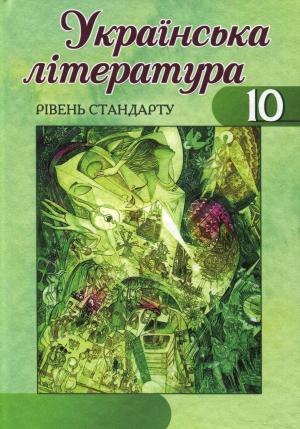 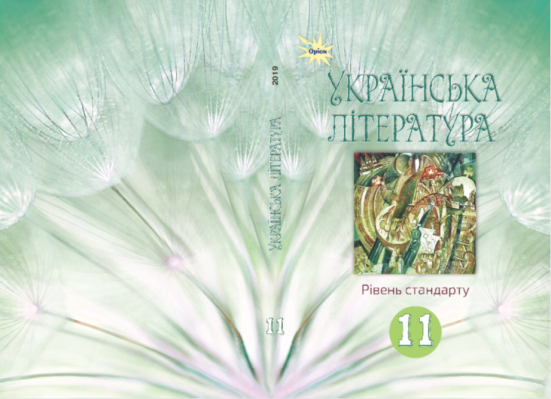 Висновок
Самоосвітня функція чинних підручників української літератури (рівень стандарту) для 10 і 11 класів 
(авторський колектив – А. Фасоля, Т. Яценко,    В. Уліщенко, Г. Бійчук, В. Тименко) ефективно забезпечує:
організацію самостійної читацької, дослідницько-проєктної діяльності; 
розширення читацьких інтересів;
розвиток ключових і читацької компетентностей старшокласників.
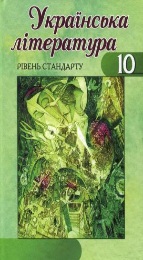 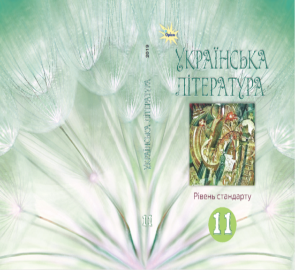